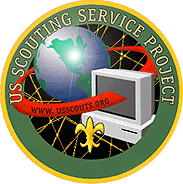 PLEASE VISIT THE 
U.S. SCOUTING SERVICE PROJECT WEBSITES Starting Point -- http://usscouts.org
Features
Advancement Info
Merit Badge Info
Scout Site Search
Scout Camp Database
Commissioner & Roundtable Aids
Scouting Activities Database
Scout Clipart – thousands of images
Links to thousands of Scouting sites
Trading Post
… and much more
Monthly Cub Scouting Ideas – Baloo’s Bugle
Ask Andy – Scouting Advice
Monthly Knots or Knot Cartoon
Over a dozen E-mail Discussion Lists 
Online Forum 
Program Ideas
Scouting News
Songs
Stories
Skits & Cheers
Camp Menus
Hundreds of Topics
USSCOUTS.ORG
Find A Scout Website
Find A Scout Camp
Cub Program Helps
Get Advice
Enjoy Some Humor
Learn About Advancement
Find Program Information
Find Out How To Do Things
Even Earn A Patch